TOBACCO / Alcohol /drugs
Tobacco
Addictive Drug-  a substance that causes physiological or psychological dependence

Nicotine-  the addictive drug found in tobacco leaves

Stimulant-  a drug that increases the action of the central nervous system, the heart, and other organs
Carcinogen-  a cancer- causing substance
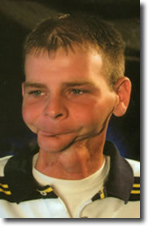 Tar


a thick, sticky, dark fluid produced when tobacco burns
CHEMICALS IN CIGARETTES
CARCINOGENS IN CIGARETTES
CYANIDE
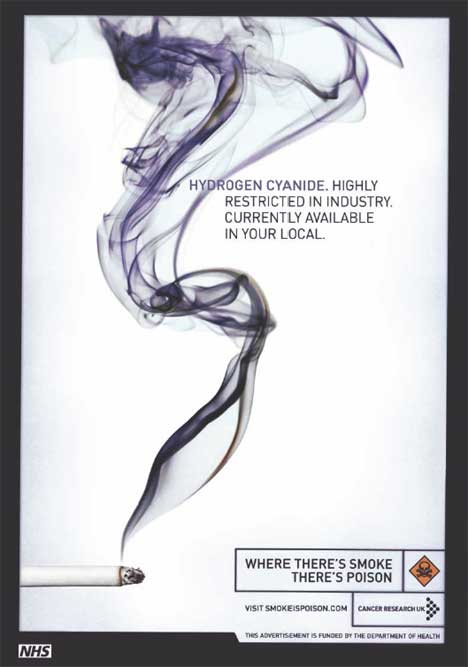 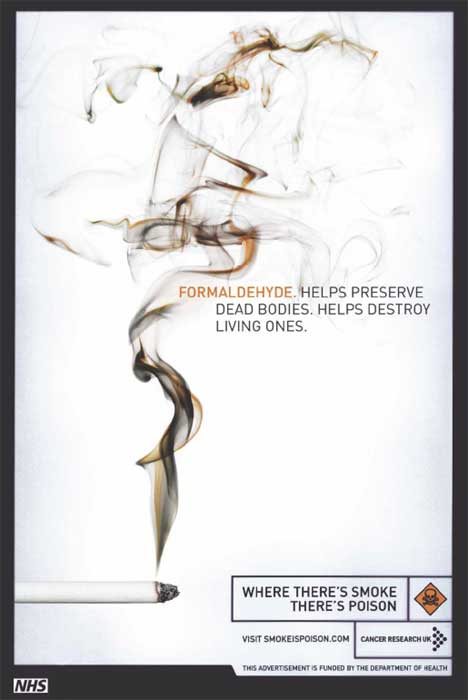 FORMALDEHYDE
ARSENIC
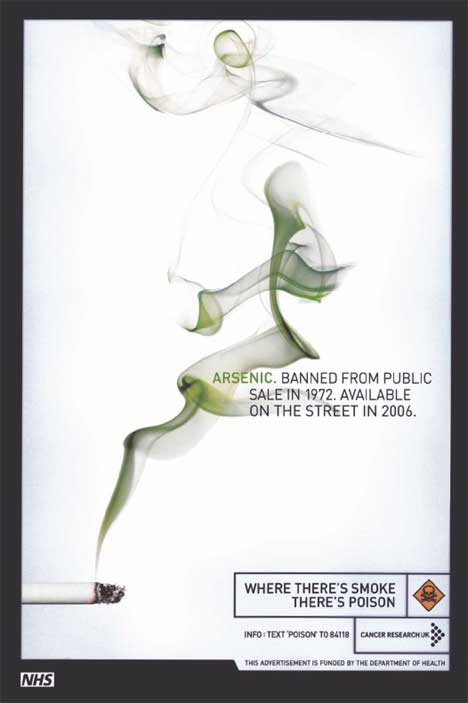 CHEMICALS IN CIGARETTES
INSECTICIDES
PAINT
TOILET CLEANERS
ANTIFREEZE
EXPLOSIVES
TAR IN SMOKERS LUNGS
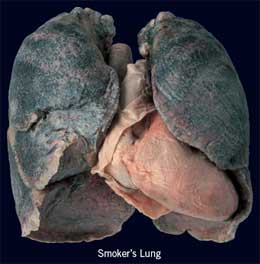 CARBON MONOXIDE

A colorless, odorless, and poisonous gas
Harmful Effects of Pipes, Cigars, and Smokeless Tobacco
Increased risk of developing cancers of the lip, mouth, and throat


Leukoplakia-  thickened, white, leathery-looking spots on the inside of the mouth that can develop into oral cancer
SMOKELESS TOBACCO
SHORT-TERM EFFECTS OF TOBACCO USE
Changes in brain chemistry

Increased respiration and heart rate

Dulled taste buds and reduced appetite

Bad breath and smelly hair, clothes, and skin
LONG-TERM EFFECTS OF TOBACCO USE
Chronic bronchitis
Chronic coughing and excessive mucus secretion

Emphysema
Destroys the tiny air sacs in the lungs

 Lung cancer

Coronary heart disease and stroke
OTHER CONSEQUENCES
LEGAL CONSEQUENCES
Selling tobacco products to persons under the age of 18 is illegal.
Schools prohibit tobacco use on school grounds.  Student may be suspended or expelled for breaking these rules
SOCIAL CONSEQUENCES
People find secondhand smoke and the smell of tobacco offensive, so tobacco users may be excluded from social gatherings
Having bad  breath, yellowed teeth, and stained fingers may harm the users health
FINANCIAL CONSEQUENCES
Using tobacco products can be very expensive
Someone who smokes a pack of cigarettes a day can spend more than $3,000 each year
Total economic cost of tobacco use to taxpayers in the U.S., including medical cost, is about $97 billion a year
How to Reduce Tobacco Use Among Teens??
Antismoking campaigns

Financial cost

Societal pressures

Family influence
STRATEGIES FOR PREVENTING TOBACCO USE
Choose friends who don’t use tobacco

Avoid situations where tobacco products may be used

Practice and use refusal skills
REASONS WHY TEENS GIVE UP TOBACCO
Health problems, asthma and respiratory infections
Realize how expensive the habit is
Difficult to purchase tobacco products
Realize the damaging effects of secondhand smoke and don’t want to harm families and friends
NICOTINE WITHDRAWAL- 
 the process that occurs in the body when nicotine, an addictive drug, is no longer used

NICOTINE SUBSTITUTE-  
a product that delivers small amounts of nicotine into the user’s system while he / she is trying to give up the tobacco habit
PATCHES, GUM
HOW TO HELP A FRIEND STOP USING
SHOW CONCERN
Approach the person in a caring, nonjudgmental manner
TAKE TIME TO PLAN
Help put a plan together (date to quit, strategies to cope with tobacco cravings)
OFFER SUPPORT
Put the plan into action (be around and help)
PROMOTE SUCCESS
Tell them you are proud that they are quitting
Encourage them
TIPS FOR QUITTING
Prepare for the day
Get support and encouragement
Access professional health services
Replace tobacco use with healthier alternatives
Change daily behavior
Engage in healthful behaviors
Environmental tobacco smoke (ETS)

Also called secondhand smoke

Air that has been contaminated by tobacco smoke
Mainstream Smoke-  smoke exhaled from the lungs of a smoker

Side stream Smoke-  smoke from the burning end of a cigarette, pipe, or cigar
EFFECTS OF SMOKE ON NONSMOKERS
Tobacco smoke contains more than 4,000 different chemical compounds, 43 of which are identified as carcinogens.
Causes eye irritations, headaches, ear infections, and coughing.
3,000 people ever year are diagnosed with lung cancer caused by secondhand smoke.
EFFECTS OF SMOKE ON YOUNG CHILDREN
Children of smokers tend to have higher incidence of sore throats, ear infections, and upper respiratory problems
Children who live with smokers have double the risk of developing lung cancer
Children learn by example, they are 3 times as likely to smoke